Cambridge Site ReportHEP SYSMAN,  RAL10-11th June 2010
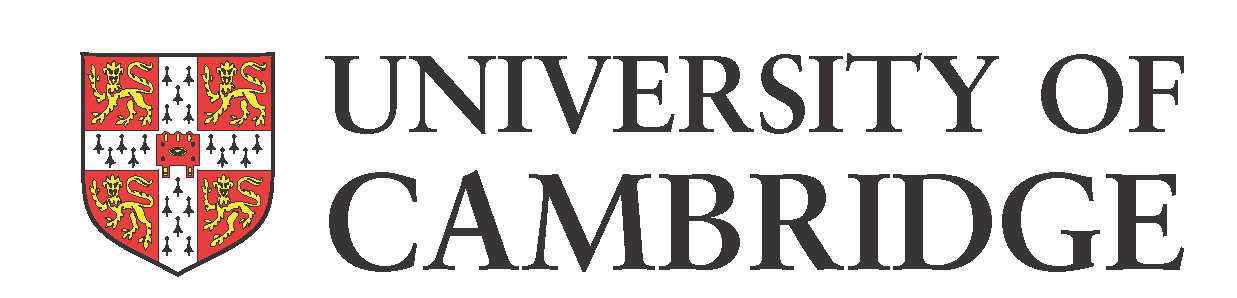 Santanu Das
Cavendish Laboratory, Cambridge 
santanu@hep.phy.cam.ac.uk
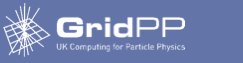 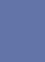 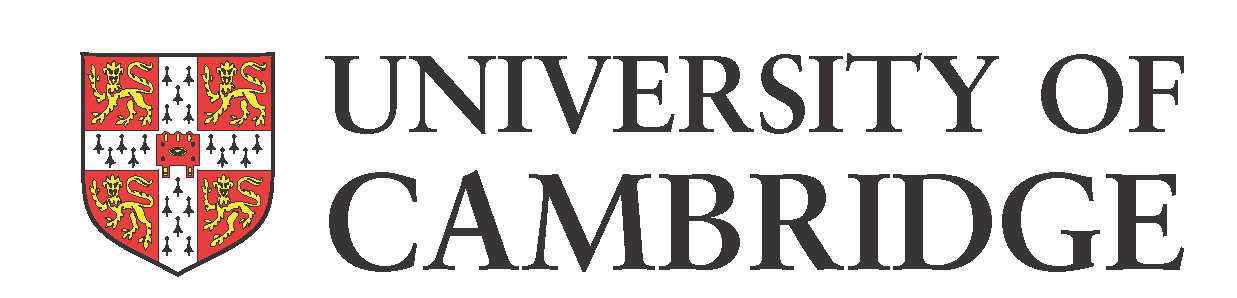 Man Power:
For Group 
John Hill – the main sys-admin
Steve Wotton – deputy sys-admin
Kavitha Nirmaladevi (half-time)
Around 1.2FTE of effort (part of Steve and John)

For Grid system
Just myself
11/06/2010
santanu@hep.phy.cam.ac.uk  HEP, Cavendish Laboratory
2
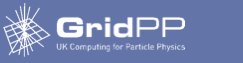 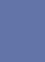 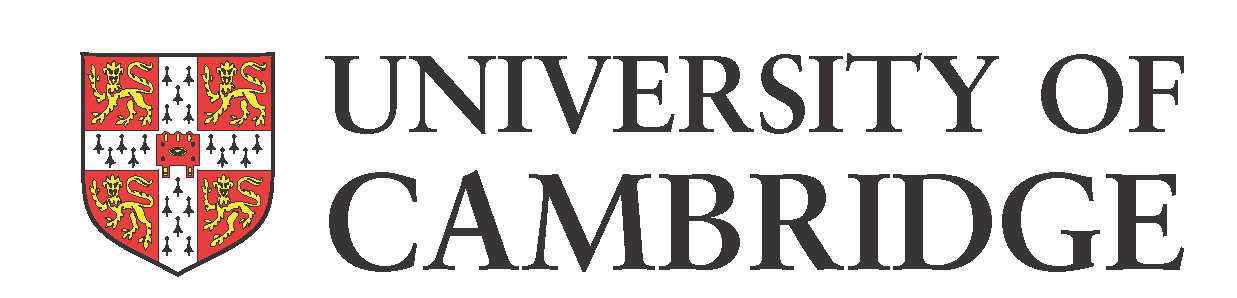 Group System:
Hardware/OS
Around 70 desktops (roughly 2:1 Linux:Windows)
Mainly SLC-5.5 and Windows XP (still some SLC4 desktops)
Servers are SLC4 at present, serving ~27TB of storage

Present Work
18TB of clustered storage to replace ~7TB of the old storage mentioned earlier
Migrating from Windows 2000 to Windows 2008 domain
Buy ~35TB of storage for LHC n-tuple (and equivalent)
11/06/2010
santanu@hep.phy.cam.ac.uk  HEP, Cavendish Laboratory
3
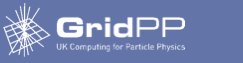 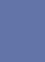 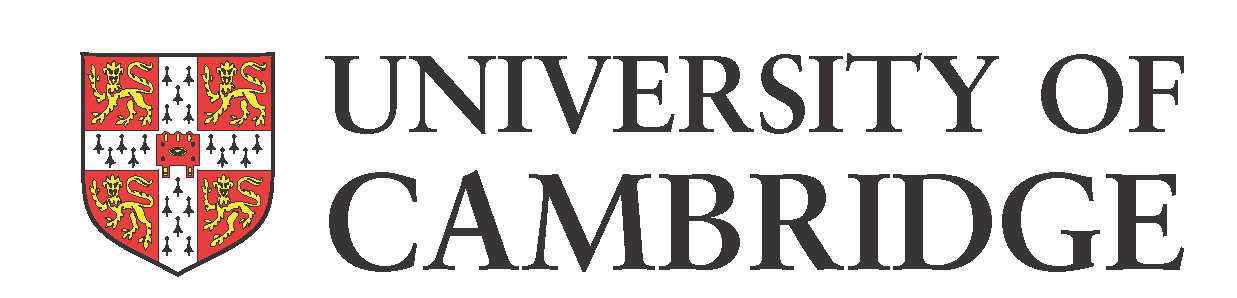 Group System:
Network 
Gigabit backbone with a 1Gbps connection onto the University network
10Gbps (??) University connection on to JANET

Future Plan
Nothing big
Buy ~35TB of storage for LHC n-tuple (and equivalent)
Traffic levels are rising and we may be forced to consider a upgrade
11/06/2010
santanu@hep.phy.cam.ac.uk  HEP, Cavendish Laboratory
4
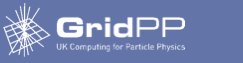 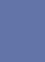 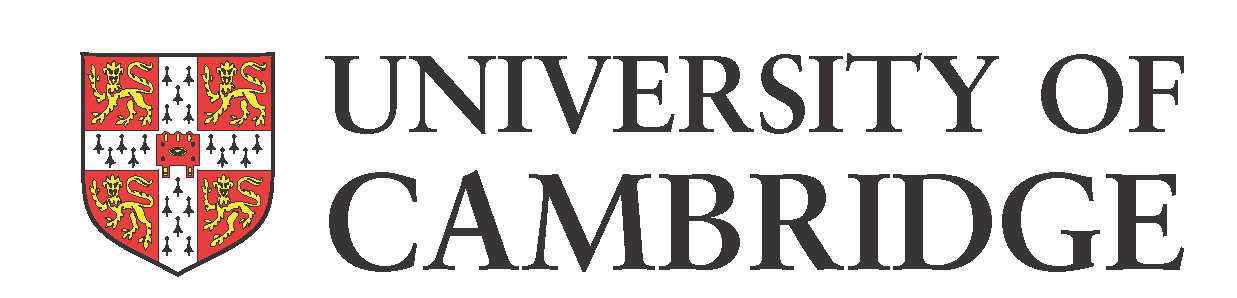 Grid Status [hardware]:
Head nodes
Dell PE-1050s (quad-core/8Gb) for CE, SE and UI
Worker nodes
33 x Dell PE1950 (2*dual-core 5150 2.66GHz; shared with CamGrid)
4 x Viglan (2*quad-core E5420 @ 2.50Ghz)
4 x SunFires (2*quad-core L5520 @ 2.27GHz)
4 x Dell R410 (2*quad-core E5540 @ 2.53Ghz)
Storage
108TB online (~100TB reserved for atlas).
~30TB being used by local project; will be added to the grid soon.
11/06/2010
santanu@hep.phy.cam.ac.uk  HEP, Cavendish Laboratory
5
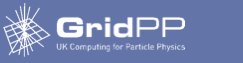 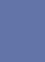 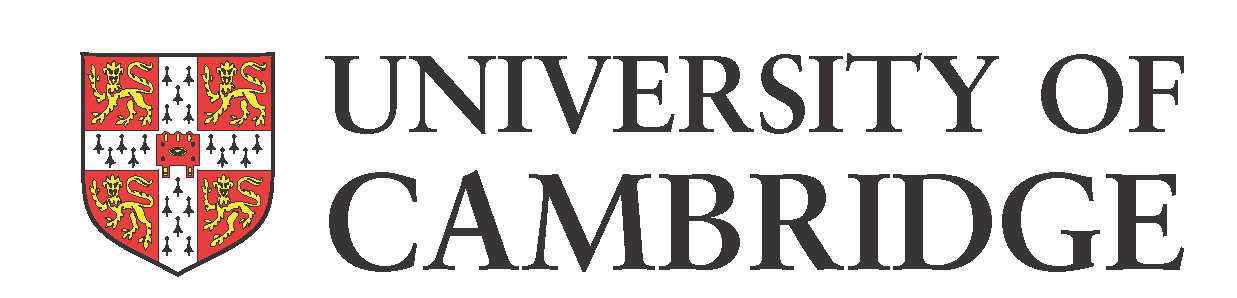 Grid Status [middleware]:
gLite 3.2 for the WNs.
gLite 3.1. for MON and UI.
gLite 3.2 for the CE, SE, site-BDII.
DPM v1.7.2 on the head node.
DPM v1.7.3 on of the DPM disk servers
XFS file system for the storage
Condor (v7.2.4) is used as the batch system.
Supported VOs: Mainly Atlas, LHCb and Camont
Additional VO support: Alice, Biomed, Calice, CMS, dteam, euindia, gridpp and obviously ops
11/06/2010
santanu@hep.phy.cam.ac.uk  HEP, Cavendish Laboratory
6
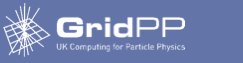 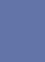 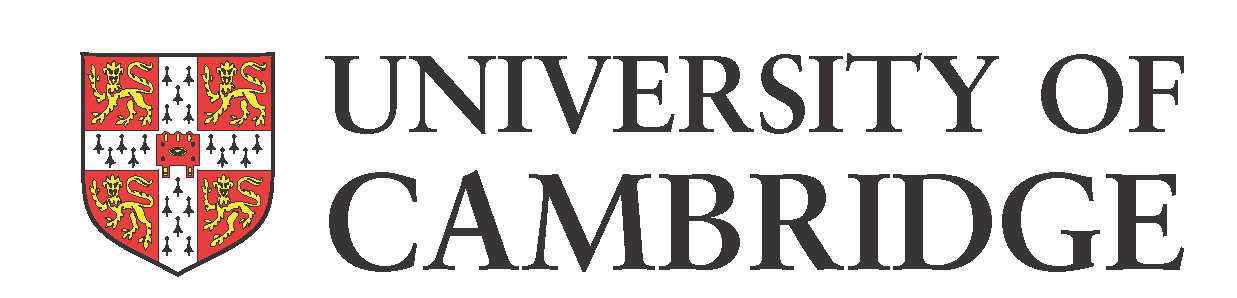 Grid System:
Network 
Gigabit backbone with separate 1Gbps connection onto the University network
All the WNs are on the gigabit-network
10Gbps (??) University connection on to JANET

Future Plan
Nothing big
Buy ~35TB of storage for LHC n-tuple (and equivalent)
But traffic levels are rising and we may be forced to consider a upgrade
11/06/2010
santanu@hep.phy.cam.ac.uk  HEP, Cavendish Laboratory
7
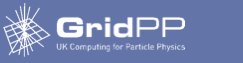 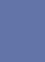 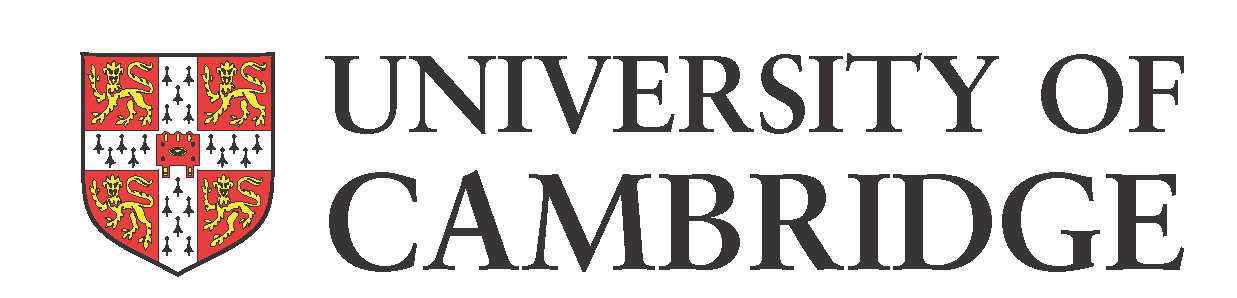 Grid System [issues]:
Network 
Middleware is too buggy for Condor
No proper/practical support, yet
All the previously written scripts are almost no longer maintained
Most of the “info-provider” scripts rewritten /modified locally
Every new release breaks the condor-glite integration
Cannot use yaim on CE
Spending too much time on fixing glite scripts  rather trying new things.
GridPP4 money, of course.
11/06/2010
santanu@hep.phy.cam.ac.uk  HEP, Cavendish Laboratory
8
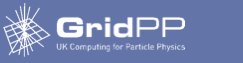 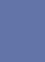 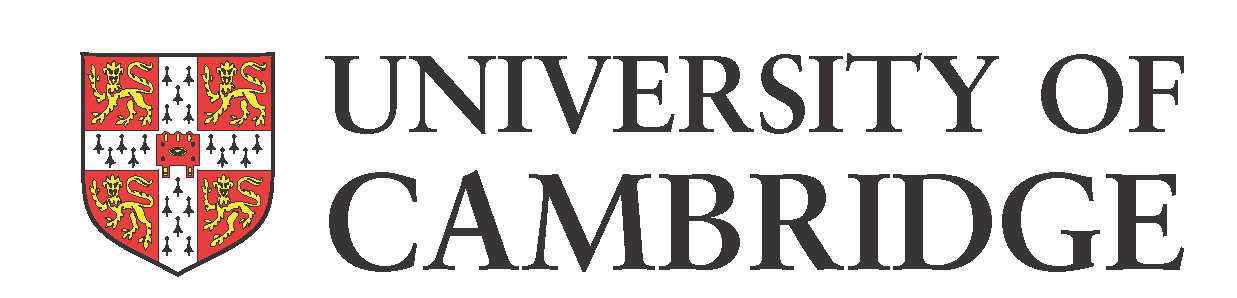 Grid System [plans]:
Network 
Upgrade Condor
More job-slots and disk space
Condor on Cream-CE
Install Scas,glexec
11/06/2010
santanu@hep.phy.cam.ac.uk  HEP, Cavendish Laboratory
9
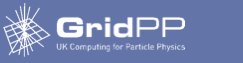 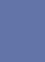 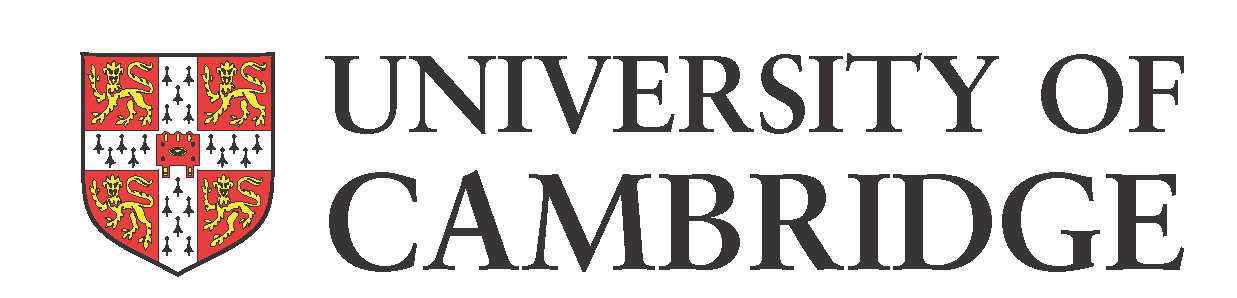 Questions??
11/06/2010
santanu@hep.phy.cam.ac.uk  HEP, Cavendish Laboratory
10